Councils are encouraged to re-brand as per their style guide and update with council specific information
Role and Purpose of local government
<DATE>
Endorsed by JRG:  4 May 2023
Contents
When updating consider if icons and images are more meaningful than words
What is local Government?
Three levels of government – federal, state and local government
Roles and responsibilities of a Councillor
How decisions are made
Strategic / Operational Frameworks
Organisational frameworks
About Local Government
Local government does not operate in isolation. There are three levels of government in Australia. Each of these three levels work together in various ways to provide a number of services to its residents.
Local government is the closest form of government to the community.  It aims to improve the liveability of our communities. Our responsibilities include: local road maintenance, garbage collection, building regulations and land subdivisions, public health and recreation facilities such as swimming pools.
Relationship between federal, state and local
What is local government
Local government plays an important part in community governance
It is a forum for decision-making and helps deliver its and other levels of governments priorities locally and regionally
Local government is formed under acts of parliament, which specifies the local government powers, duties and functions
It is the closest form of government to the people
It is responsible for providing a range of public services and utilities and derives its income from both rates and charges on resident ratepayers and grants and subsidies from the State and Commonwealth governments
There are 77 local governments/councils in Queensland
Councils are encouraged to use this slide to provide statistics and information on your region:
Eg: Square Klm, population, number of communities or nationalities
Principles of local government (s4 LGA)
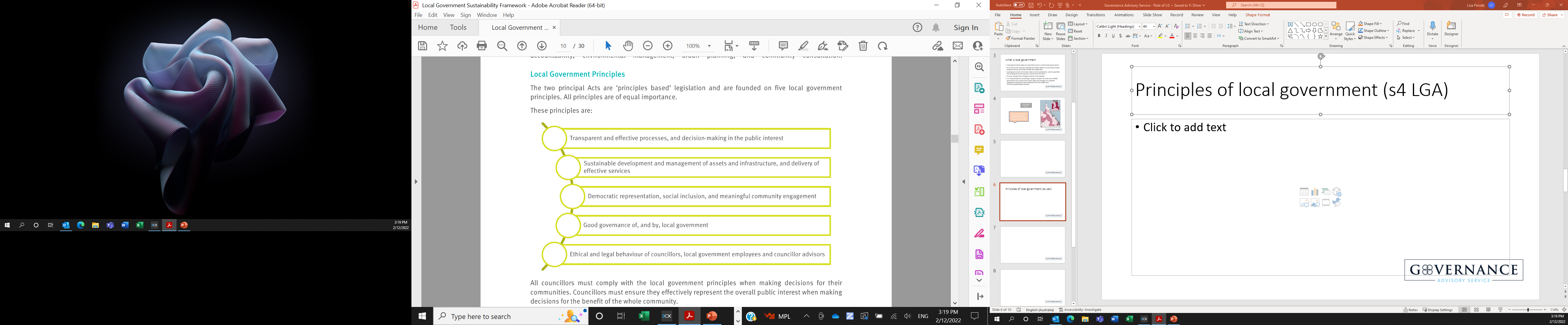 Sourced LG Sustainability framework 2022
Local Government in Qld – Key legislation
Local Government Act 2009 (LGA)
Local Government Regulations 2012 (LGR)
Animal Management (Cats and Dogs) Act 2008
Building Act 1975
Planning Act 2016 
Environmental Protection Act 10=994
Human Rights Act 2019
Information Privacy Act 2009
Integrity Act 2009
Land Act 1994
Public Health Act 2005
Public Sector Ethics Act 1994
Right to Information 2009
Transport Infrastructure Act 1994
Water Act 2000
How does local government work
Role of local government
Local governments create and enforce local laws, manage services and activities which are adapted to the needs of the community they serve.
Role of local government
Planning schemes
Local government planning schemes provide details about future development and planning including:
land use
residential and commercial development
water and sewerage infrastructure
park locations and extensions.
The strategic plan that sets out what it intends for your local area in the future.

Law making and enforcement
Council has the power under the Local Government Act 2009 to adopt a range of local laws, regulations and policies.
We are also responsible for ensuring state and local government laws and regulations are observed. This includes a range of permits and licences.
A local, state or federal law will govern most issues, yet the interaction of local, state and federal laws can be complex. You may find your local Councillor will refer enquiries to another area of government. This is because that area has the jurisdiction to provide advice on something outside Council's control.
Role of Councillors
Councillors must comply with the LG principles when making decisions for their communities 

Fundamental role of each councillor is to represent the interests of their local government area.  

Elected Councillors listen to the needs of their community and residents and advocate for better community programs and services for their division and its residents. They consult with residents in their division and represent the interests of the community at council meetings.

Councillors participate in decision-making processes, where they translate the community's needs and aspirations into the future direction of the city. Councillors work towards delivering safer, highly liveable communities and is involved with law making, major projects and events.
Responsibilities of Councillors
A major focus of local government operations is the emphasis placed on financial sustainability and accountability. Councillors need to embrace their responsibilities of financial management of the council as a priority
Councillors are responsible for the financial oversight of its local government operations.
This Act requires councils to establish a system of financial management and establish and maintain a series of financial planning and accountability documents, such as 
an annual budget, 
a general purpose financial statement, 
a long term financial forecast, 
an asset register,
an annual report, 
a 5 year corporate plan, 
an annual operational plan, 
a long-term (i.e. 10 year) financial plan and 
a long-term (i.e. 10 year) asset management plan
The following section is for council to list out their
Performance / strategic framework
What guides decision making
Include an image of the heirachy
Strategic Frameworks
These frameworks guide all decision making by Council

Long term plans – community plan and/or corporate plan
identify clear goals, strategies and performance indicators to show how we will achieve our vision for the future.

Short term plans – Annual Operational Plan
strategy outlining how our organisation will work towards achieving the goals set out in our 5 Year Corporate Plan
Adopt a budget each year – to delivery the above
Organisational Frameworks
The following sections are for each council to list out their
Structures
Council / committee timetables
Council programs & Services
Nuances to specific council
Examples to include:
Governance Advisory Service
ga@lgmaqld.org.au


www.lgmaqld.org.au
07 3063 0688